Un estado del arte de las revistas en acceso abierto en América Latina desde DOAJ
Gimena del Río Riande
 Embajadora para Latinoamérica de DOAJ
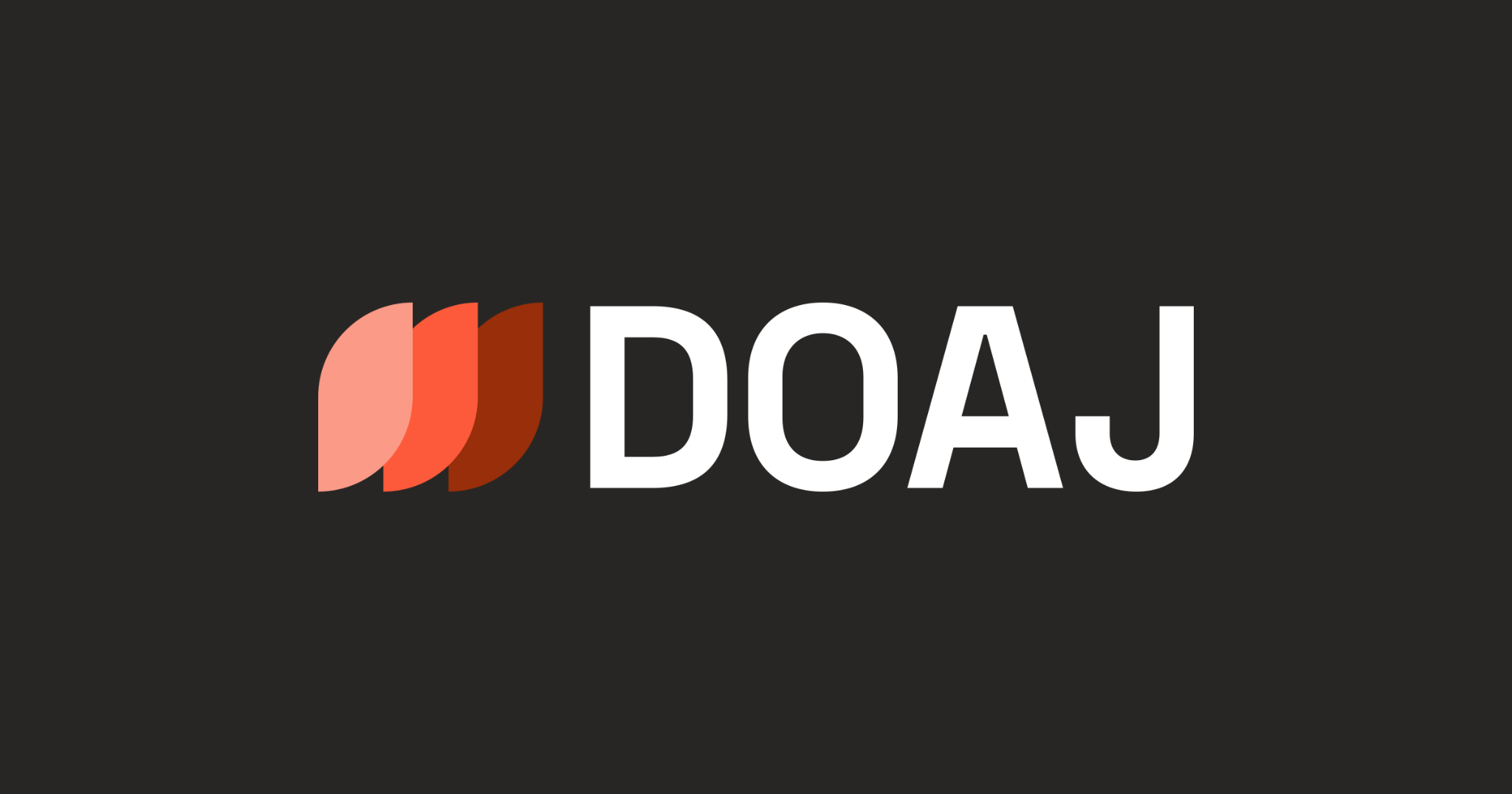 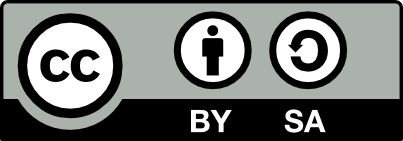 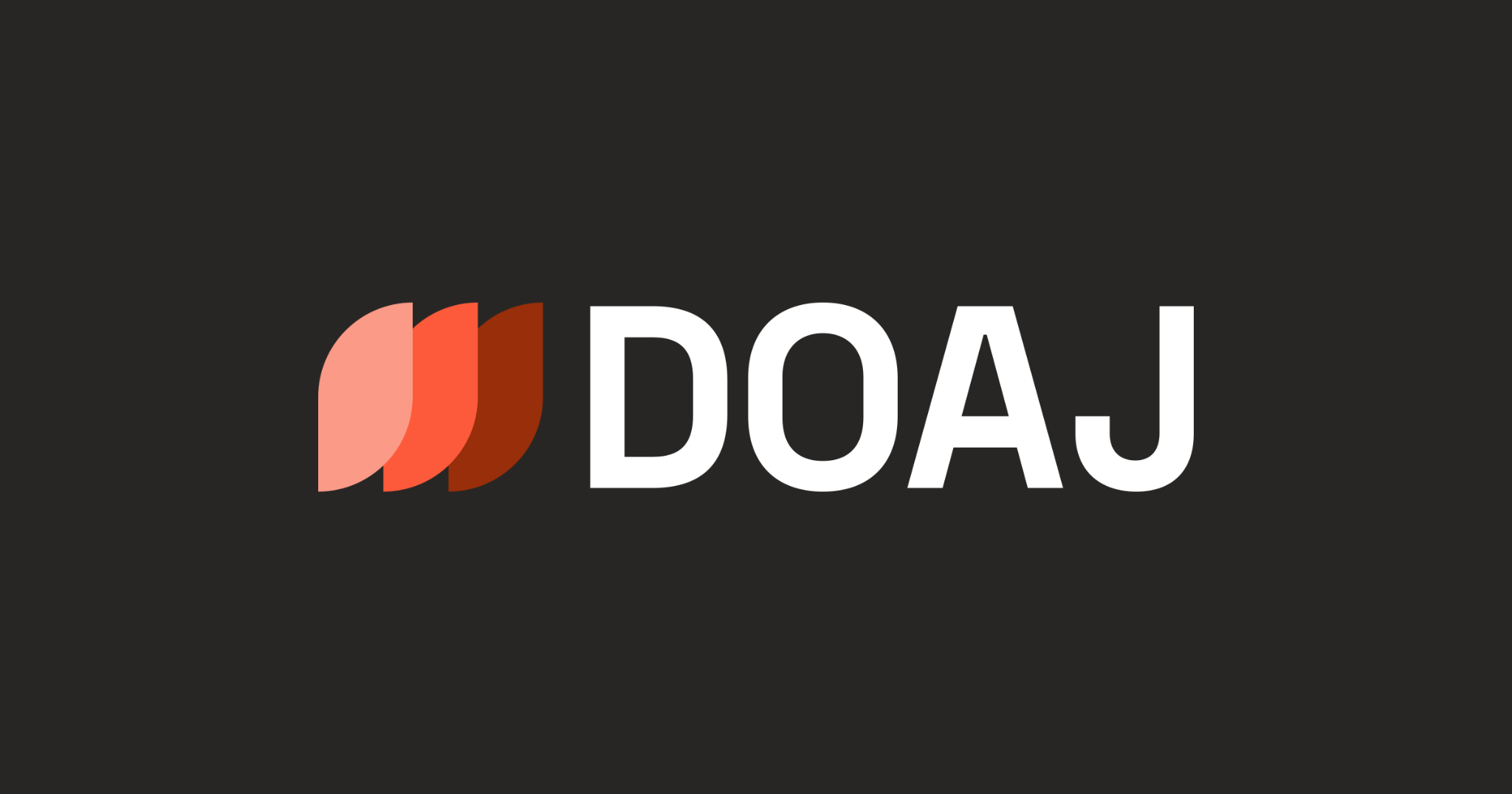 https://doaj.org/
•Es un índice de revistas académicas global en acceso abierto y de calidad, en cualquier lengua, con revisión  por pares.
•Es una base de datos pública, curada y mantenida por un equipo de profesionales de todo el mundo.
•Es un proyecto sin fines de lucro.
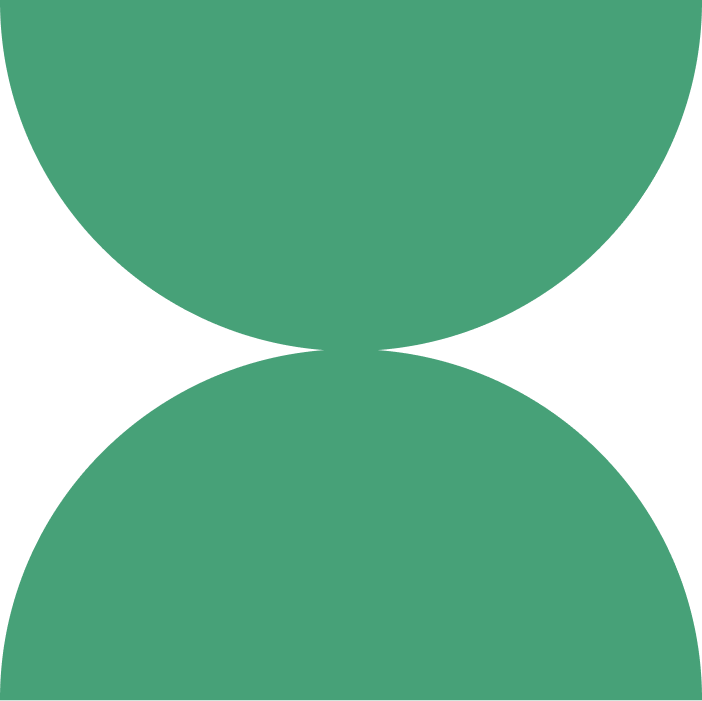 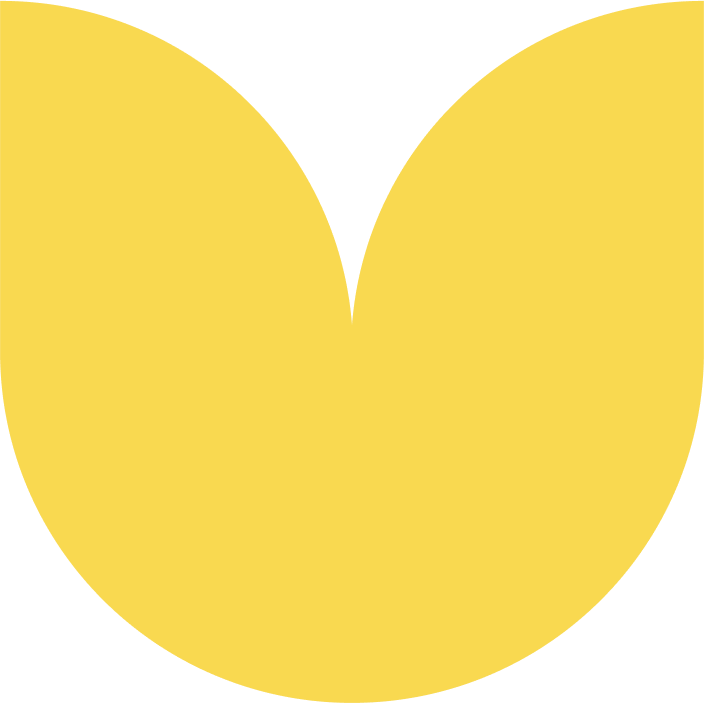 https://doaj.org/
DOAJ en la historia del acceso abierto
Integrado en las políticas de acceso abierto y los flujos de trabajo de los financiadores en todo el mundo, por ejemplo, Plan S Journal Checker Tool, the South African DHET list y Renacyt, Peru.
2003
2016
2014
2020 onwards
Se establece el programa de Embajadores para apoyar a las revistas de acceso abierto en todo el mundo.
Pronto se convirtió en el principal índice de revistas de acceso abierto.
Fundado en 2003 durante los “años de la Innovación" del acceso abierto.
Los criterios de inclusión se ampliaron para garantizar que solo se indexen revistas confiables.
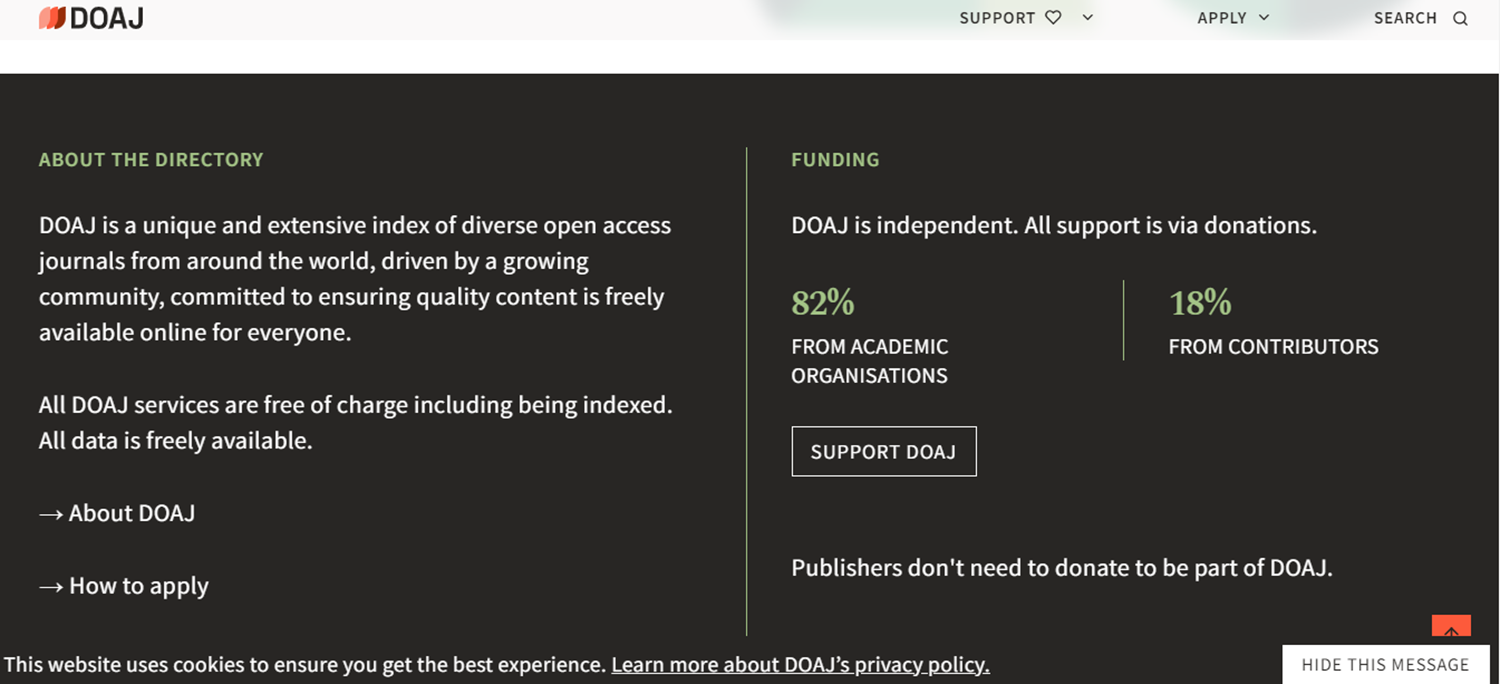 DOAJ: modelo agnóstico
67% de las revistas en DOAJ no cobran APCs, y son:
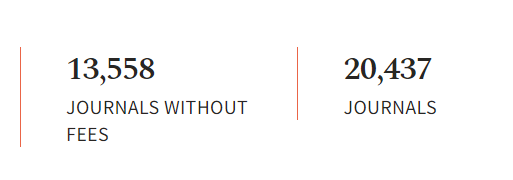 Diamante
o
“Subscribe to open”
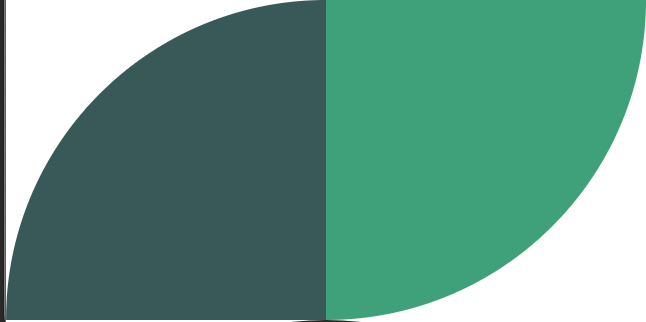 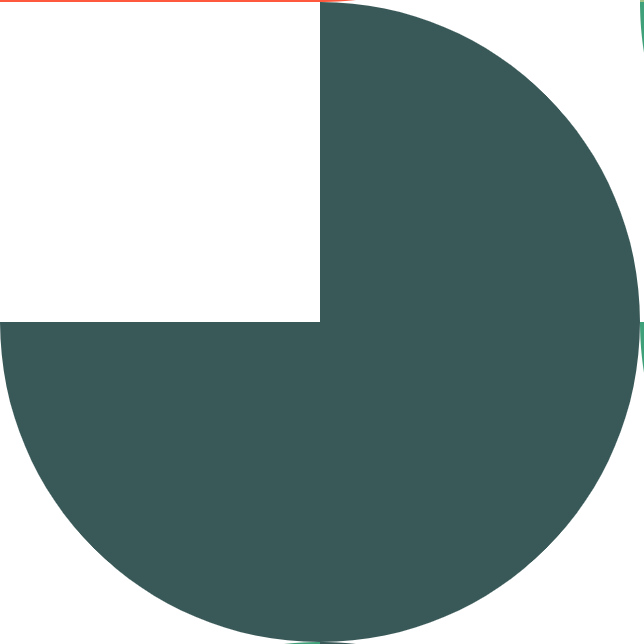 DOAJ y la comunidad
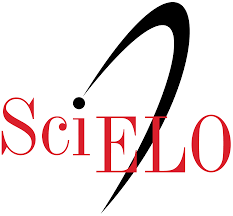 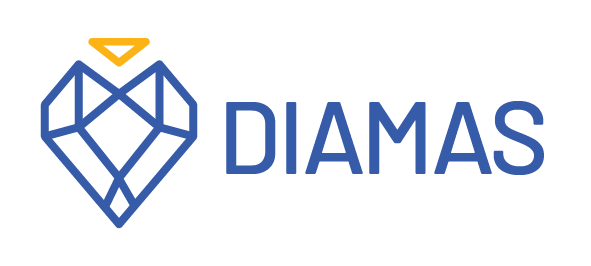 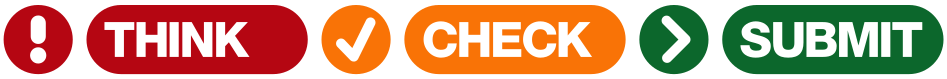 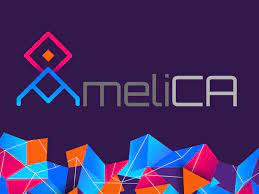 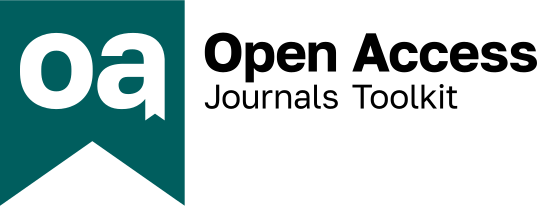 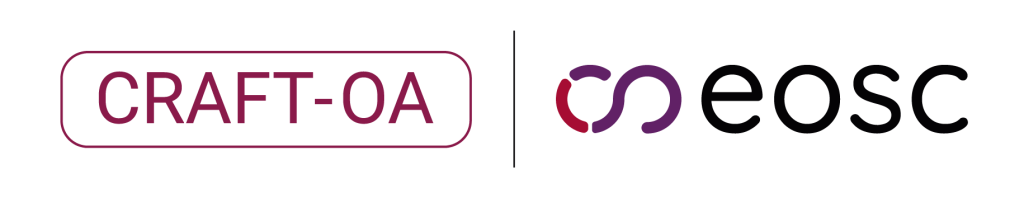 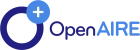 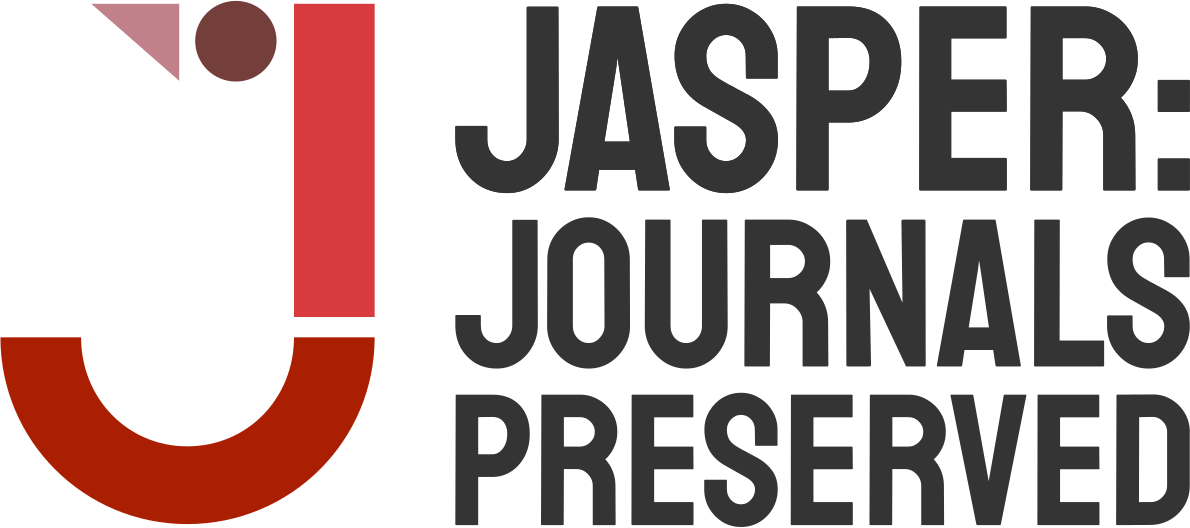 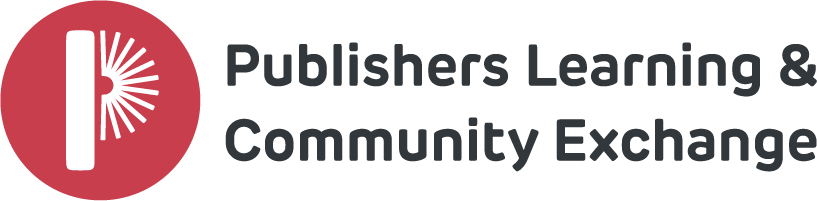 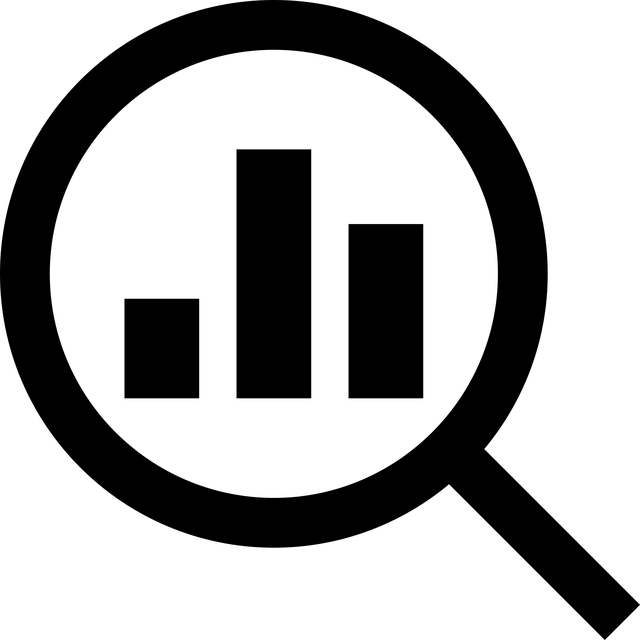 Estadísticas DOAJ 2022-2023: Open, global, trusted
8,000 aplicaciones y 1,725 actualizaciones de revistas indexadas
26% de aplicaciones exitosas
Devolución de menos de tres  meses
20 staff fijo, >100 editores voluntarios y 21 embajadores
[Speaker Notes: In 2022 over 8,000 journals applied to be indexed in DOAJ, and every one of those applications was handled by a volunteer and/or a Managing Editor.]
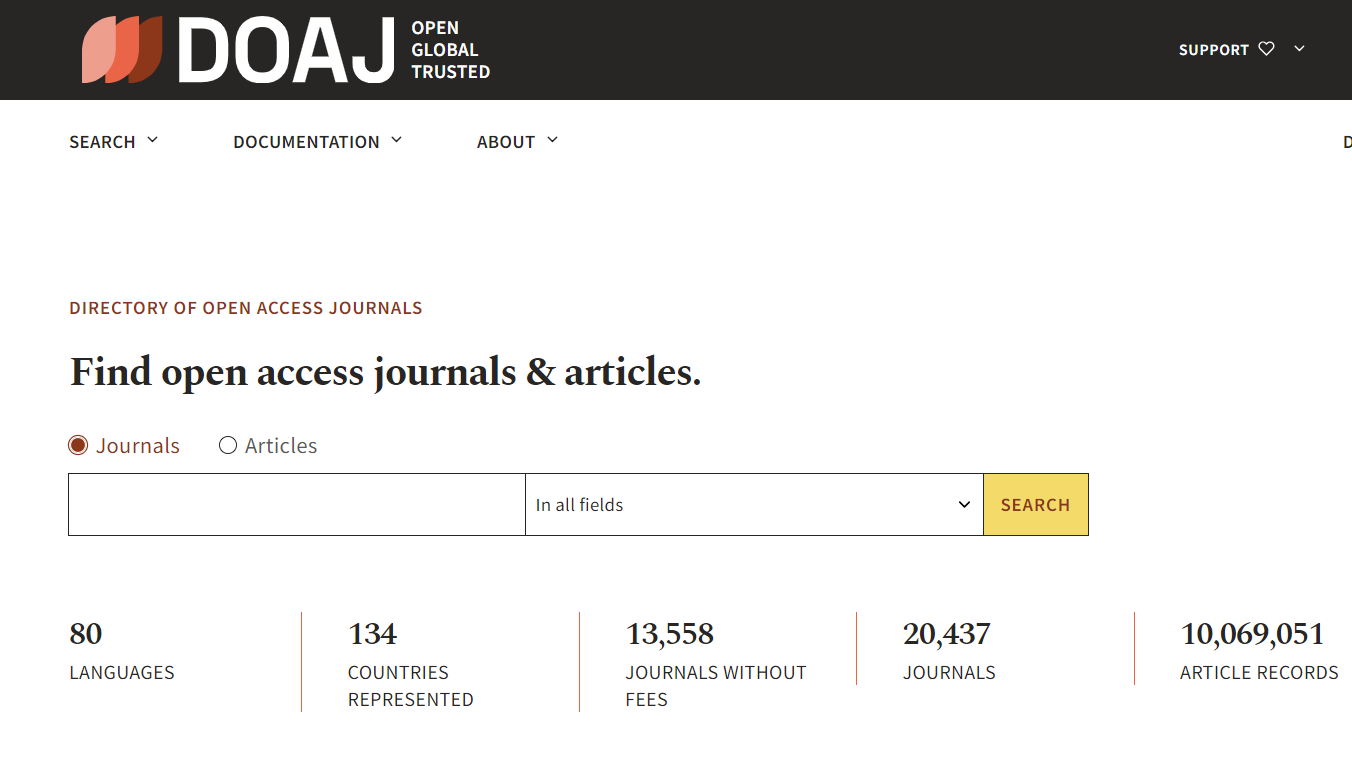 DOAJ y la diversidad
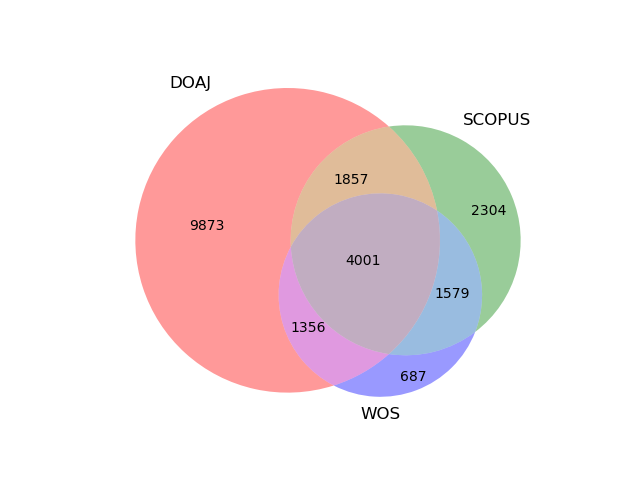 9873 revistas que no están en Scopus o Web of Science.
https://blog.doaj.org/2023/07/06/doaj-is-confirmed-as-a-unique-platform-for-many-open-access-journals-and-a-key-index-for-african-journals/
Alcance geográfico de DOAJ
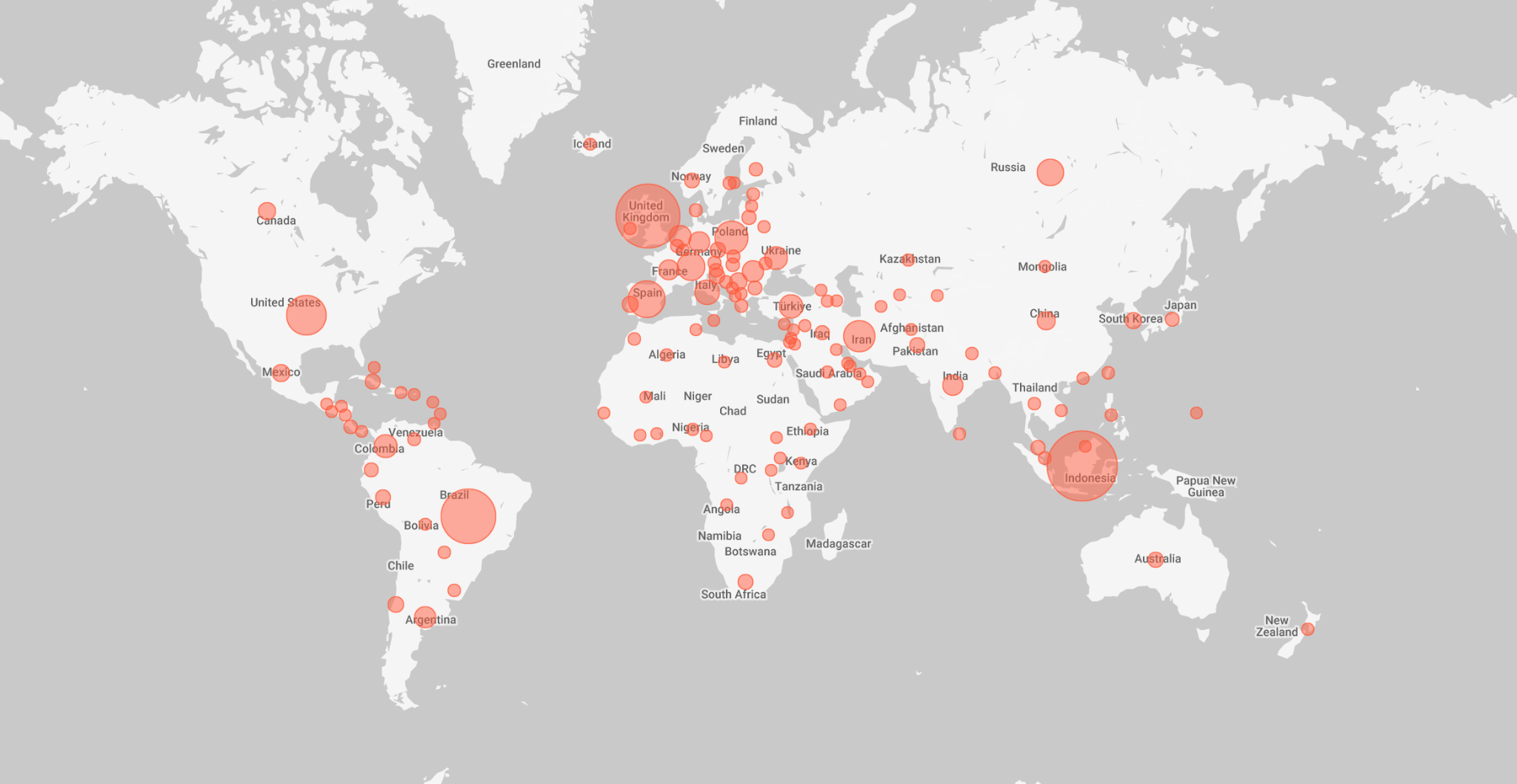 Data collected from DOAJ 2023-03-14 from database created by Ikhwan Arief, 
DOAJ Ambassador   https://ejournal.unand.ac.id/node/115
[Speaker Notes: The top 5 countries represented in the index are from Indonesia, UK, Brazil , US and Spain. 
English is the dominant language represented in DOAJ, and to increase language diversity we have individual projects in the pipeline]
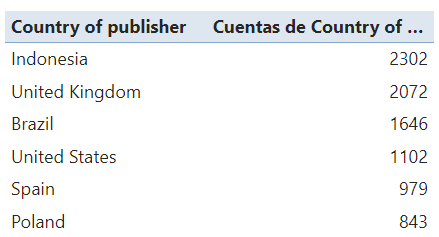 Mucho trabajo por hacer en DOAJ
PKP:  26.500 OJS de revistas
Solo 287 revistas de Africa
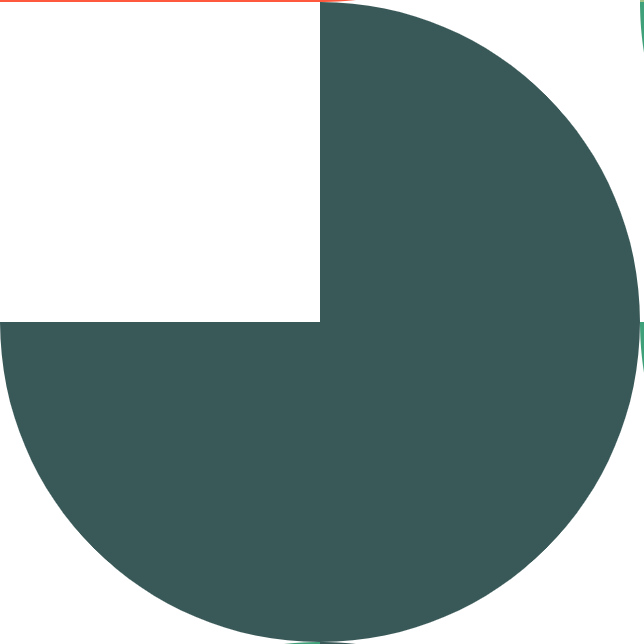 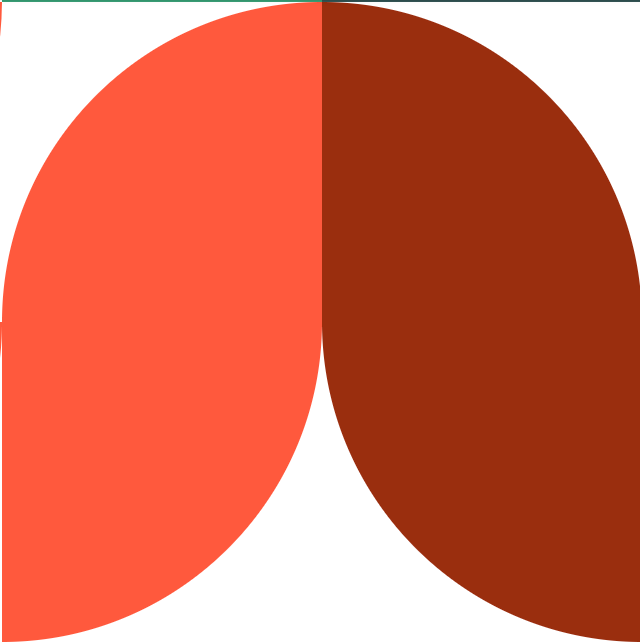 OA Diamond Journals Study** 17-29.000 revistas
Falta un enorme porcentaje de revistas del Sur Global.
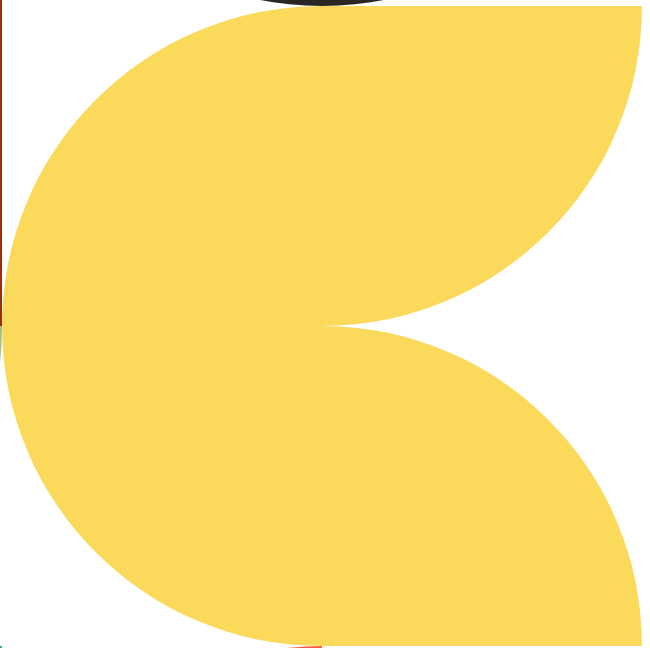 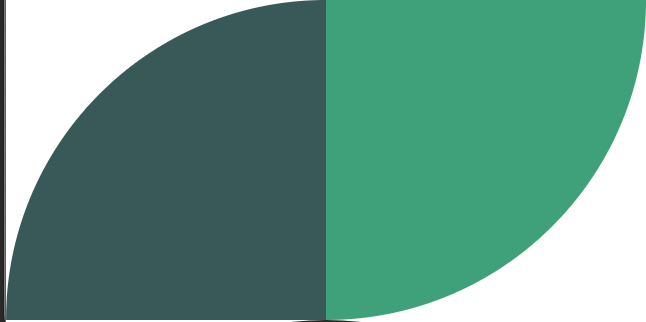 *Saurabh Khanna, Jon Ball, Juan Pablo Alperin, John Willinsky; Recalibrating the scope of scholarly publishing: A modest step in a vast decolonization process. Quantitative Science Studies 2022; 3 (4): 912–930. doi: https://doi.org/10.1162/qss_a_00228
** Bosman, Jeroen, Frantsvåg, Jan Erik, Kramer, Bianca, Langlais, Pierre-Carl, & Proudman, Vanessa. (2021). OA Diamond Journals Study. Part 1: Findings. Zenodo. https://doi.org/10.5281/zenodo.4558704
Main/first language en  DOAJ
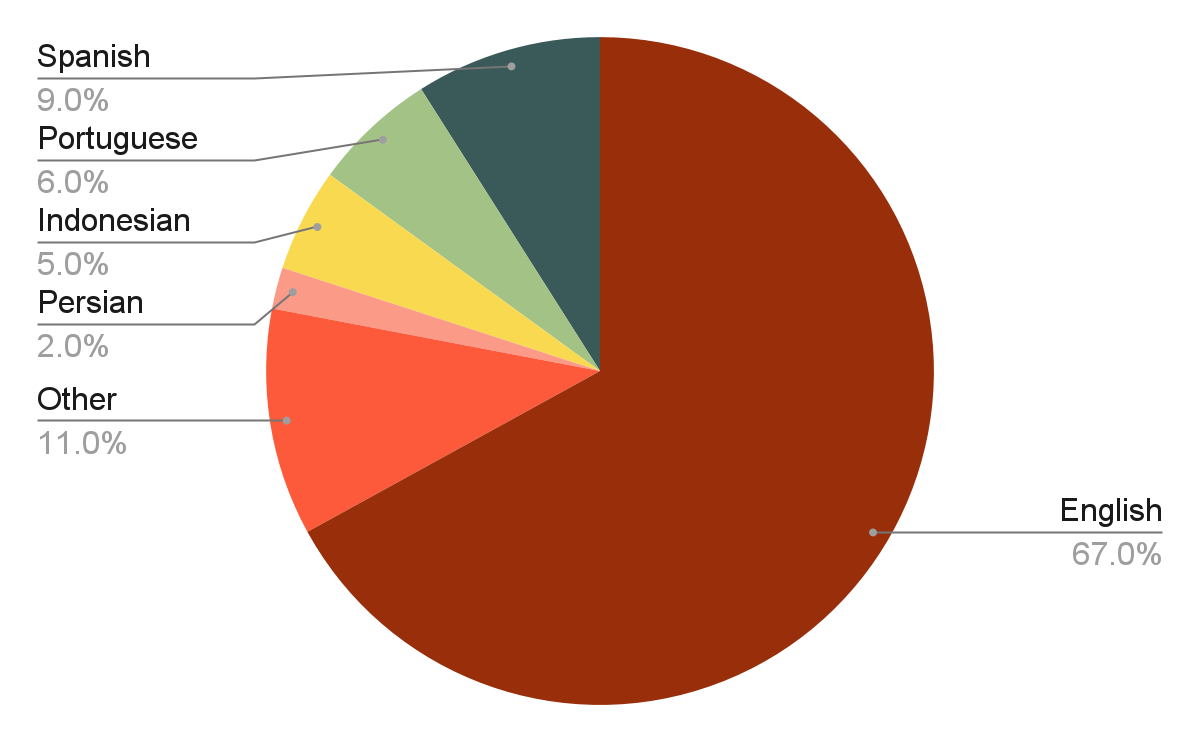 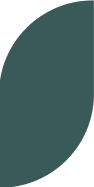 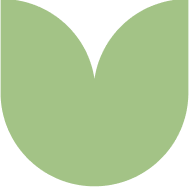 América Latina en DOAJ
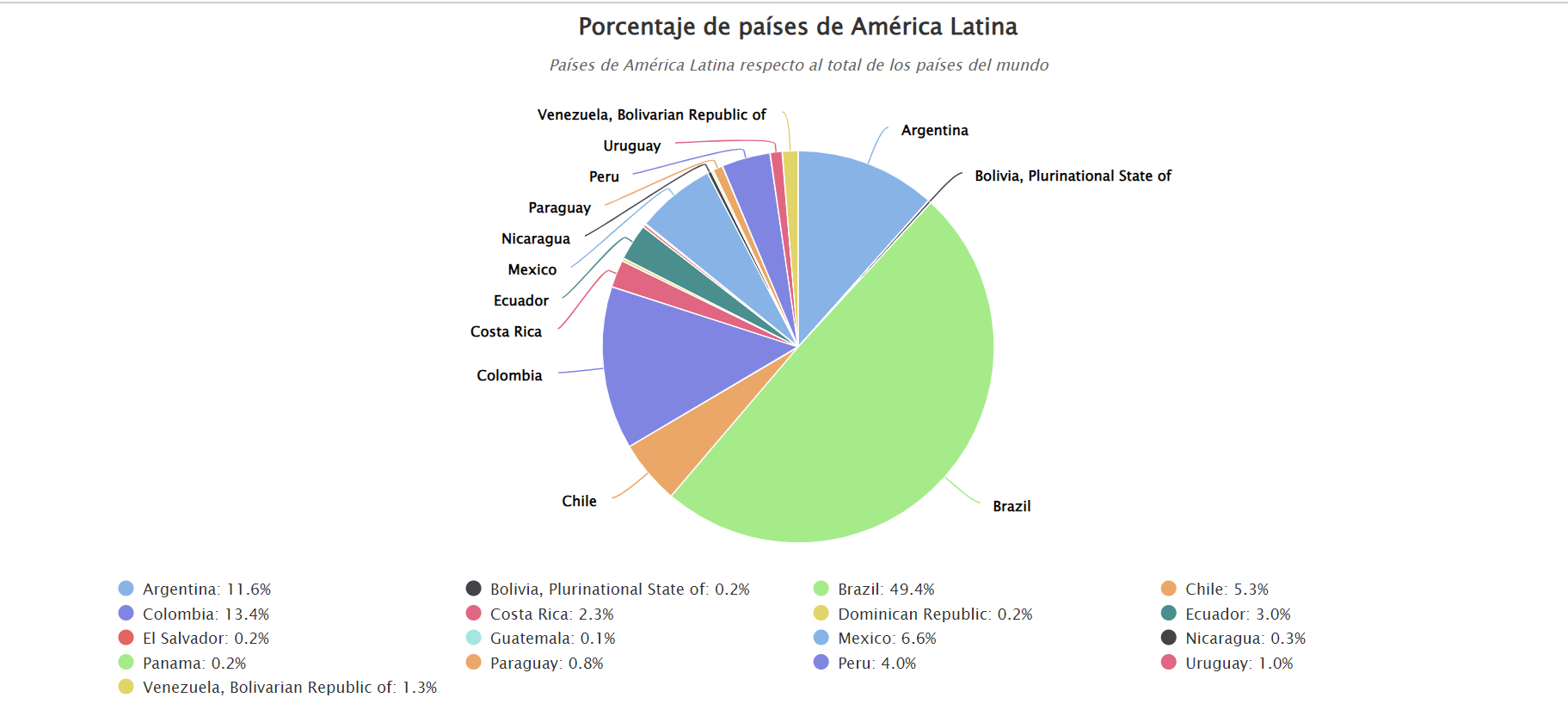 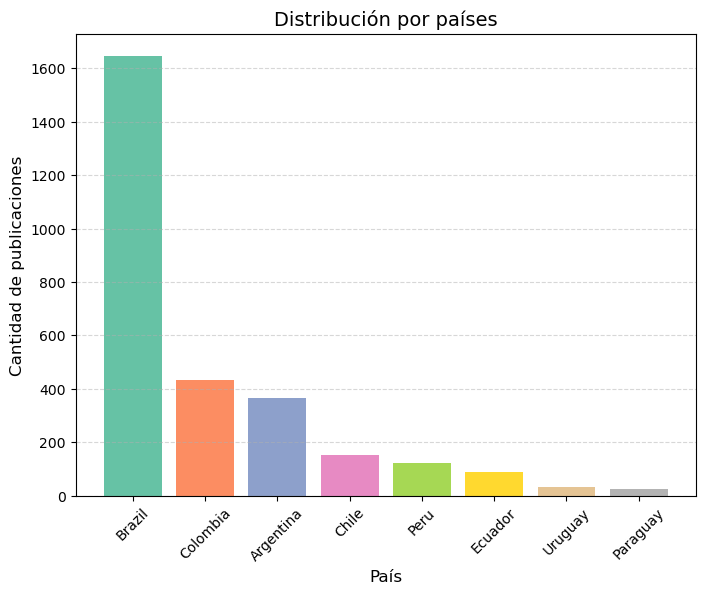 Revistas latinoamericanas en DOAJ
Brasil: 1645
Colombia:  432
Argentina: 368
México: 208
Perú: 135
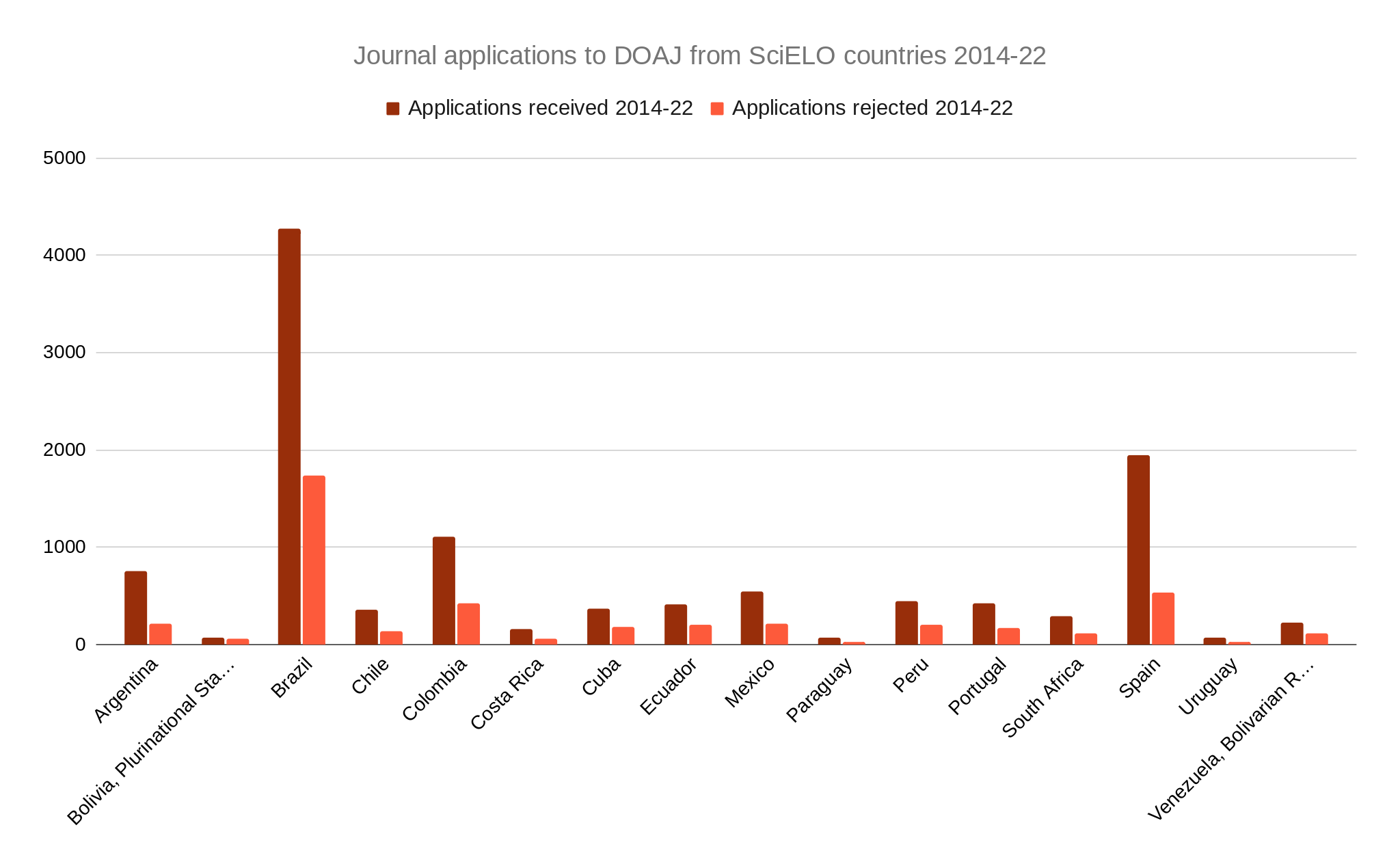 1032 de 1805 revistas SciELO están en DOAJ
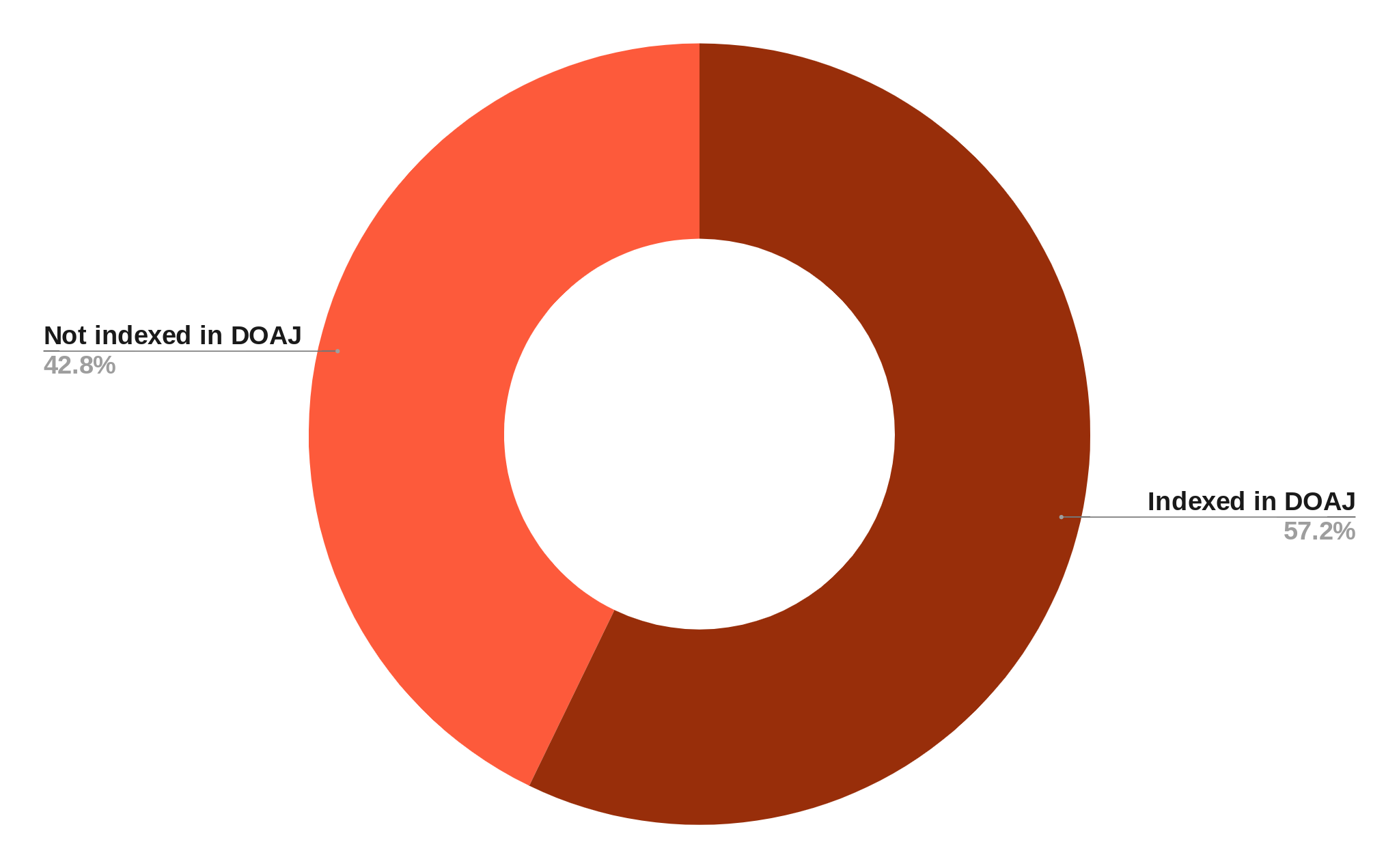 SciELO Monitor
Temas
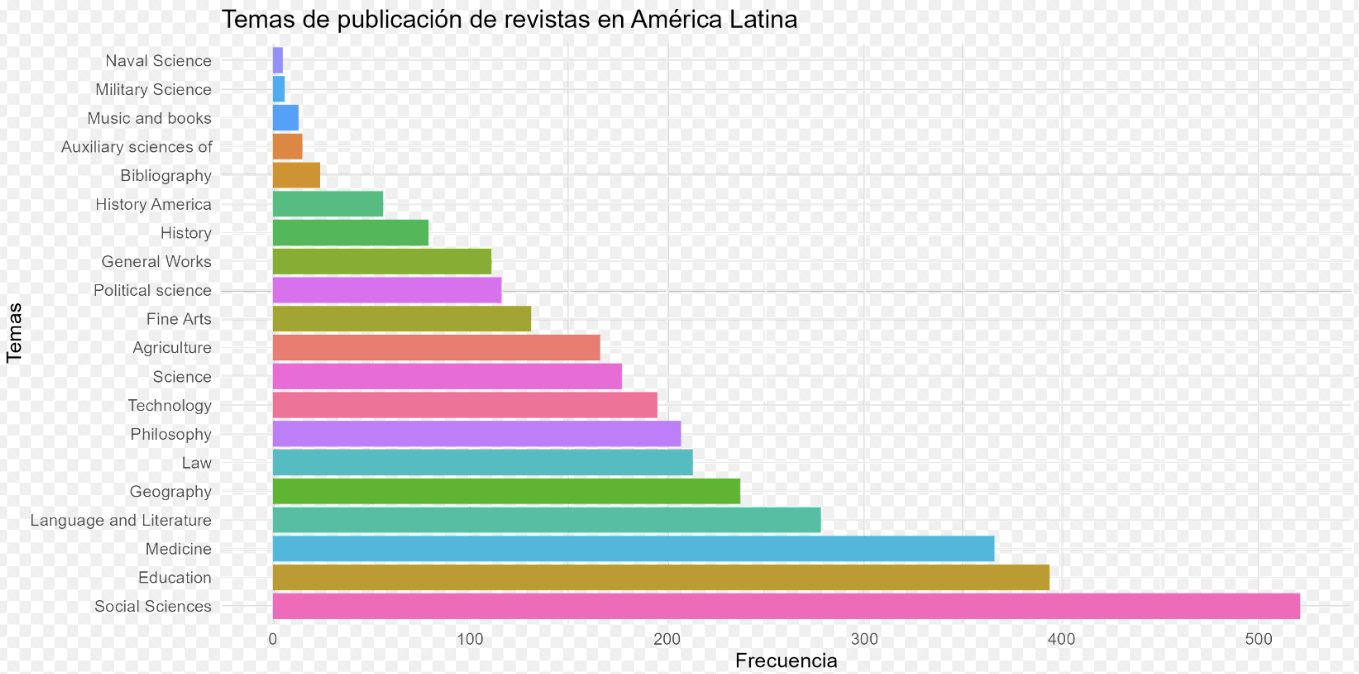 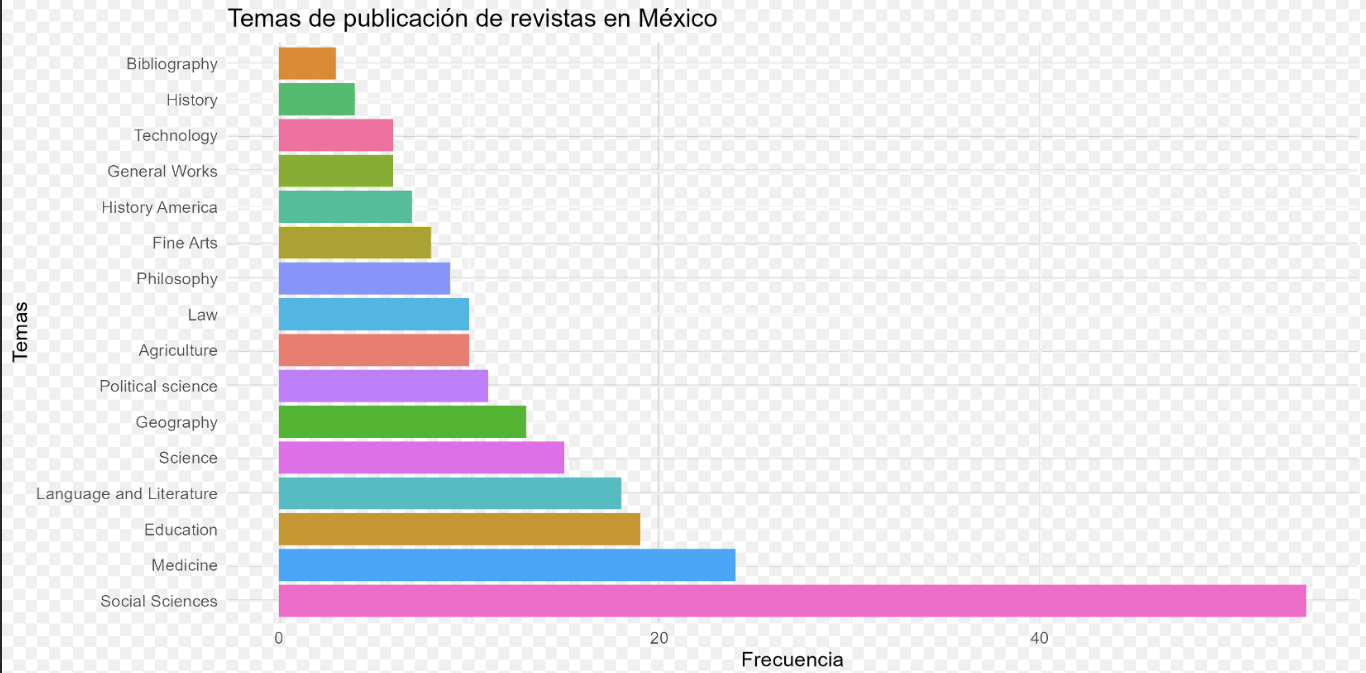 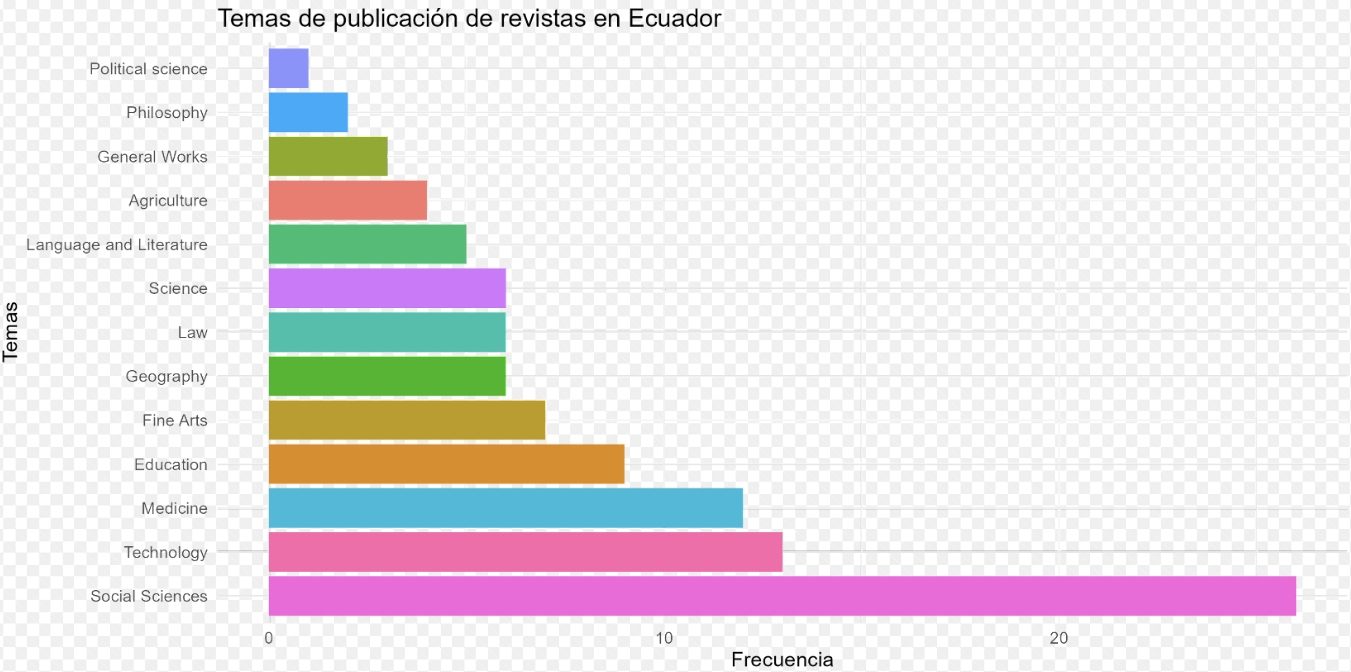 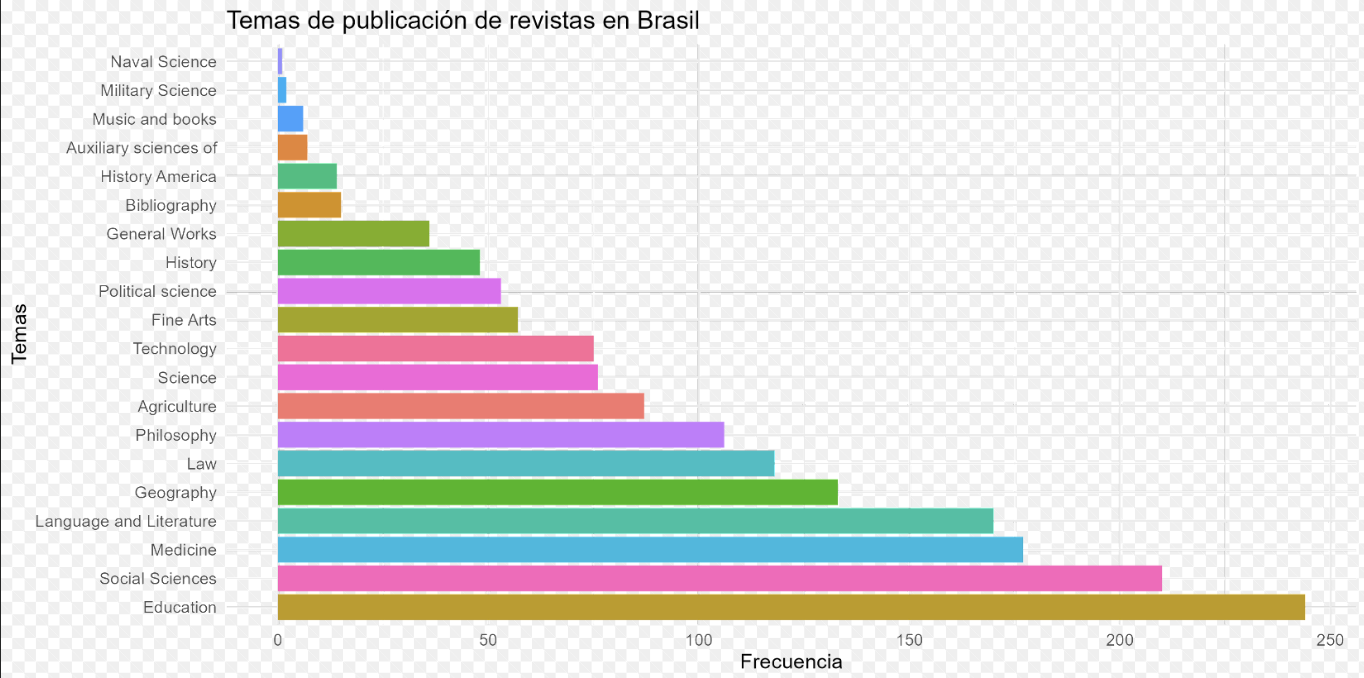 Revisión por pares
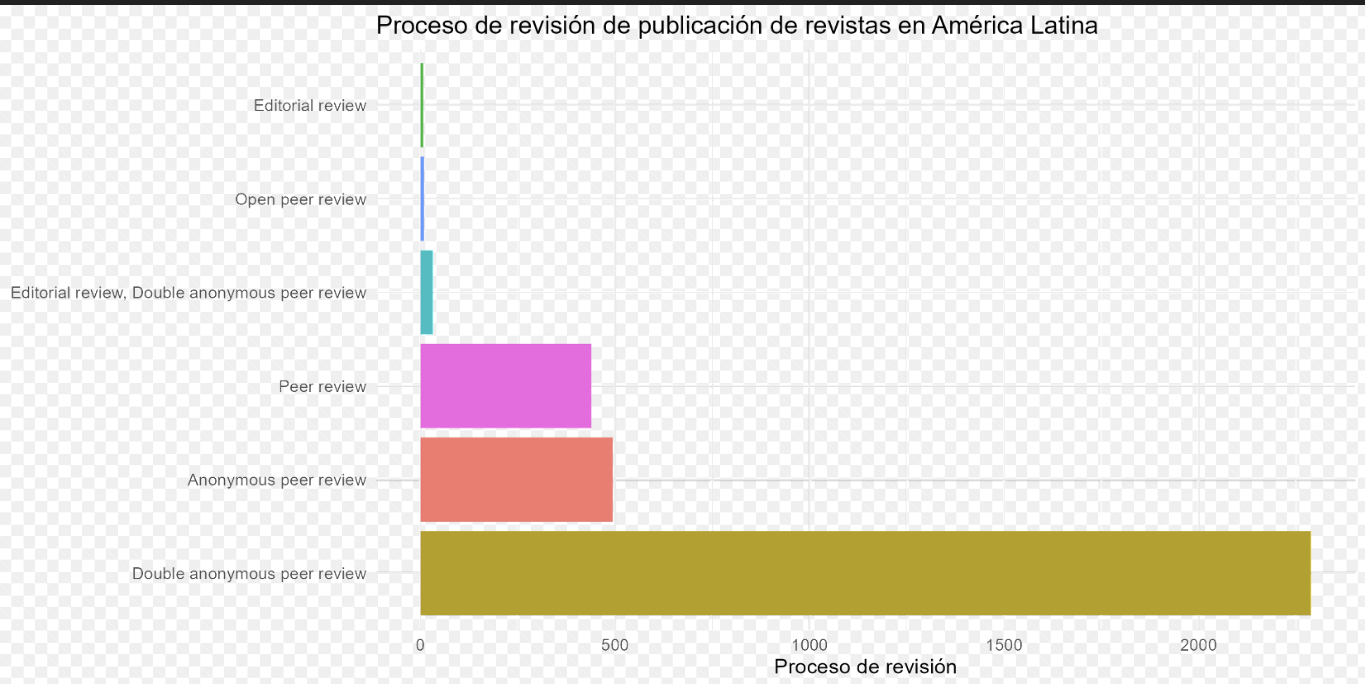 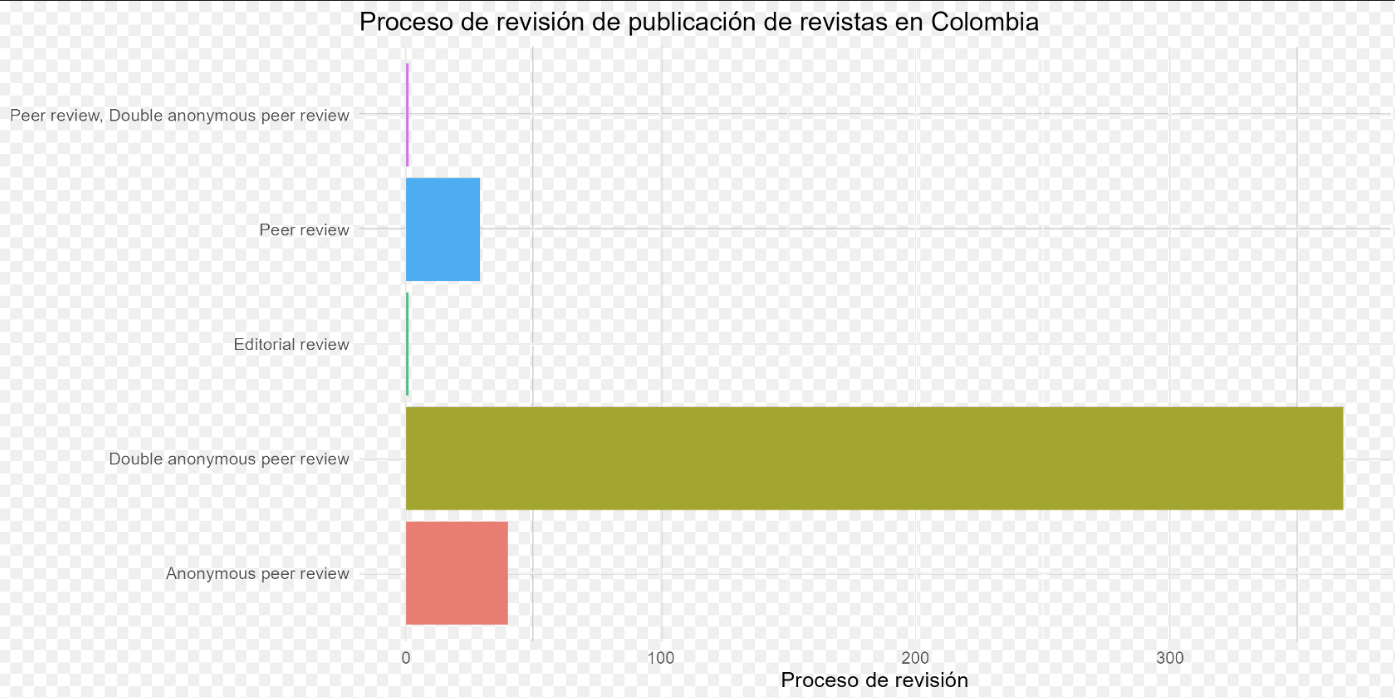 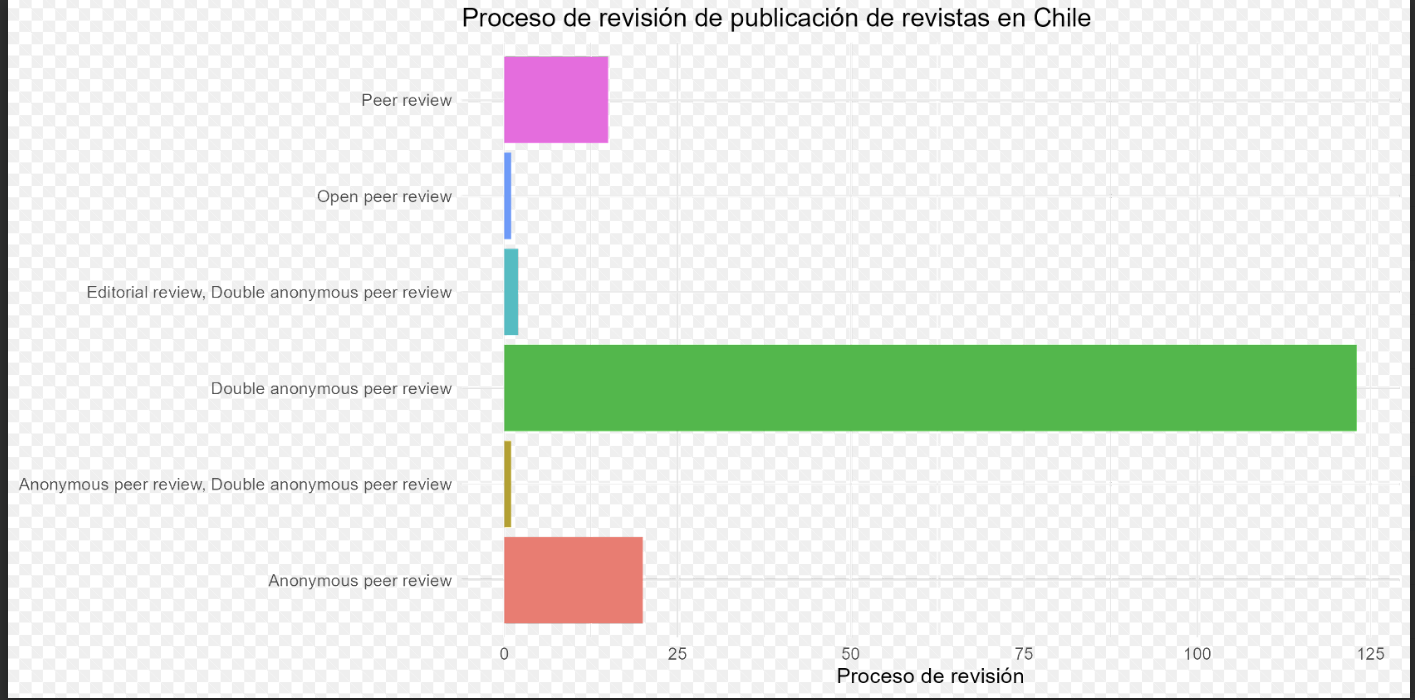 Licencias Creative Commons
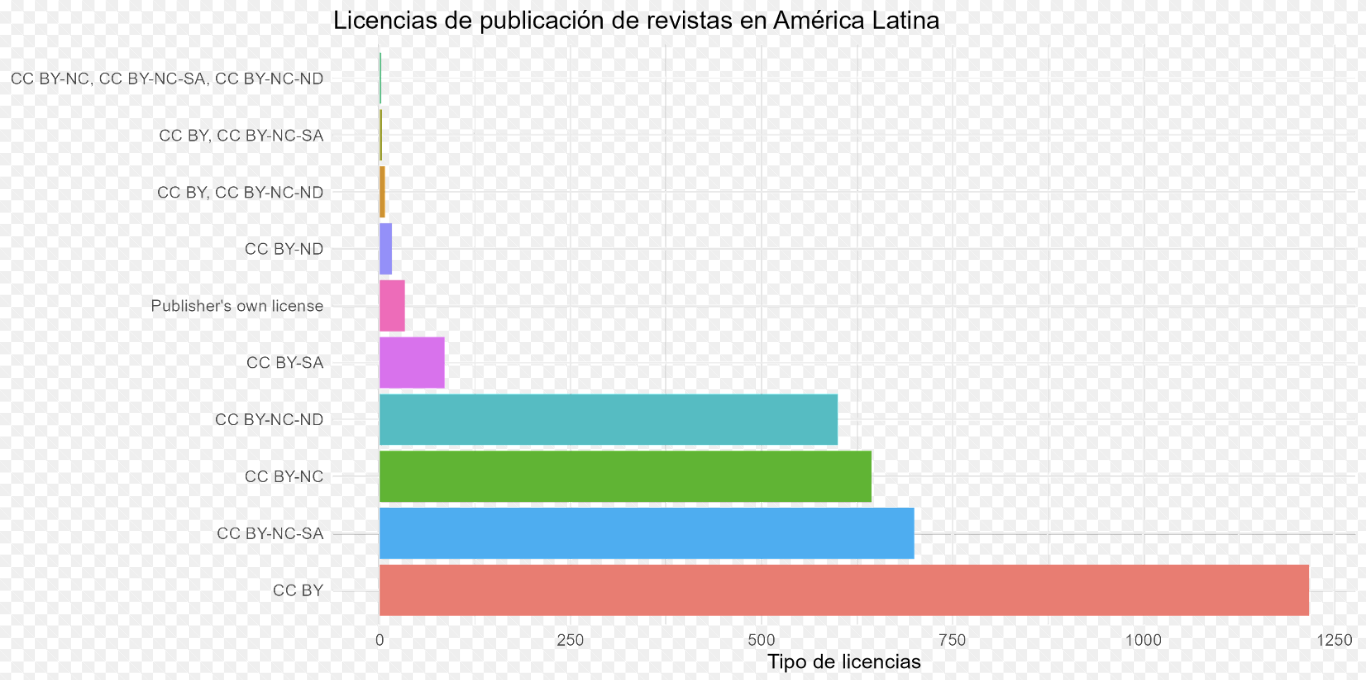 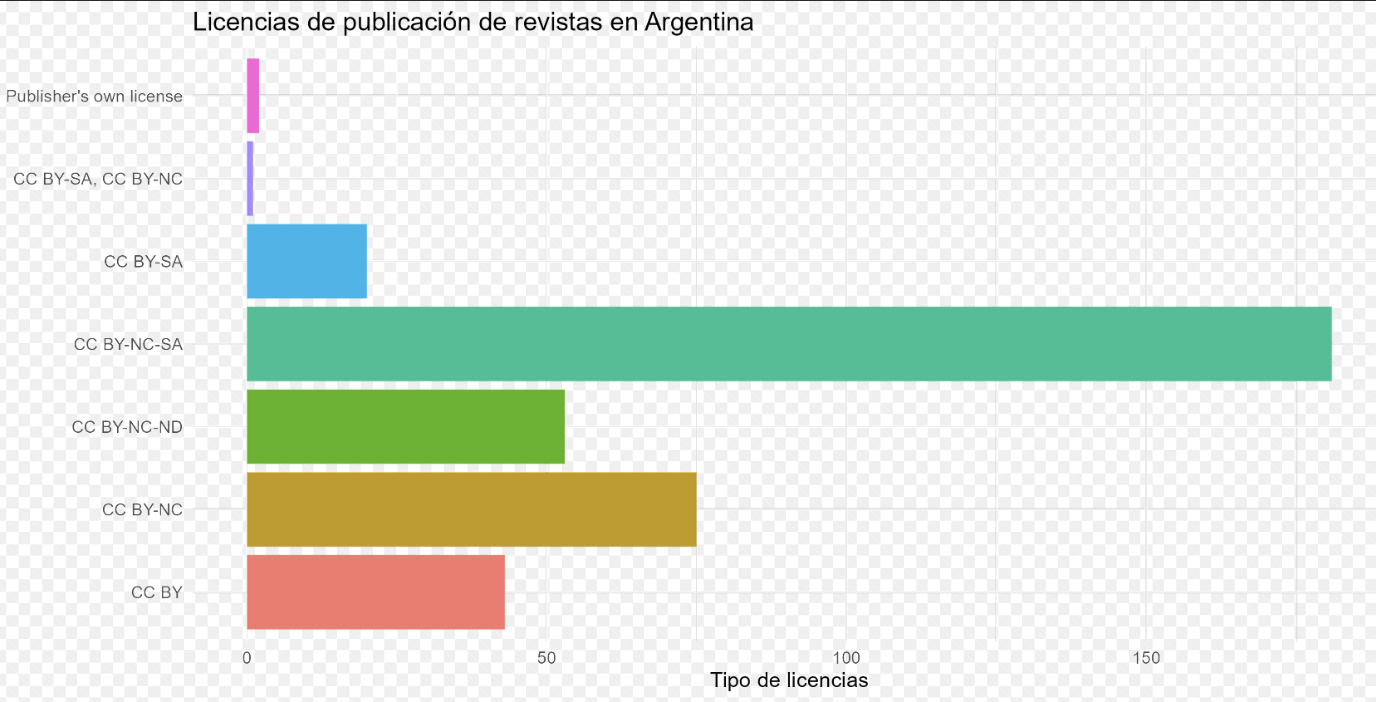 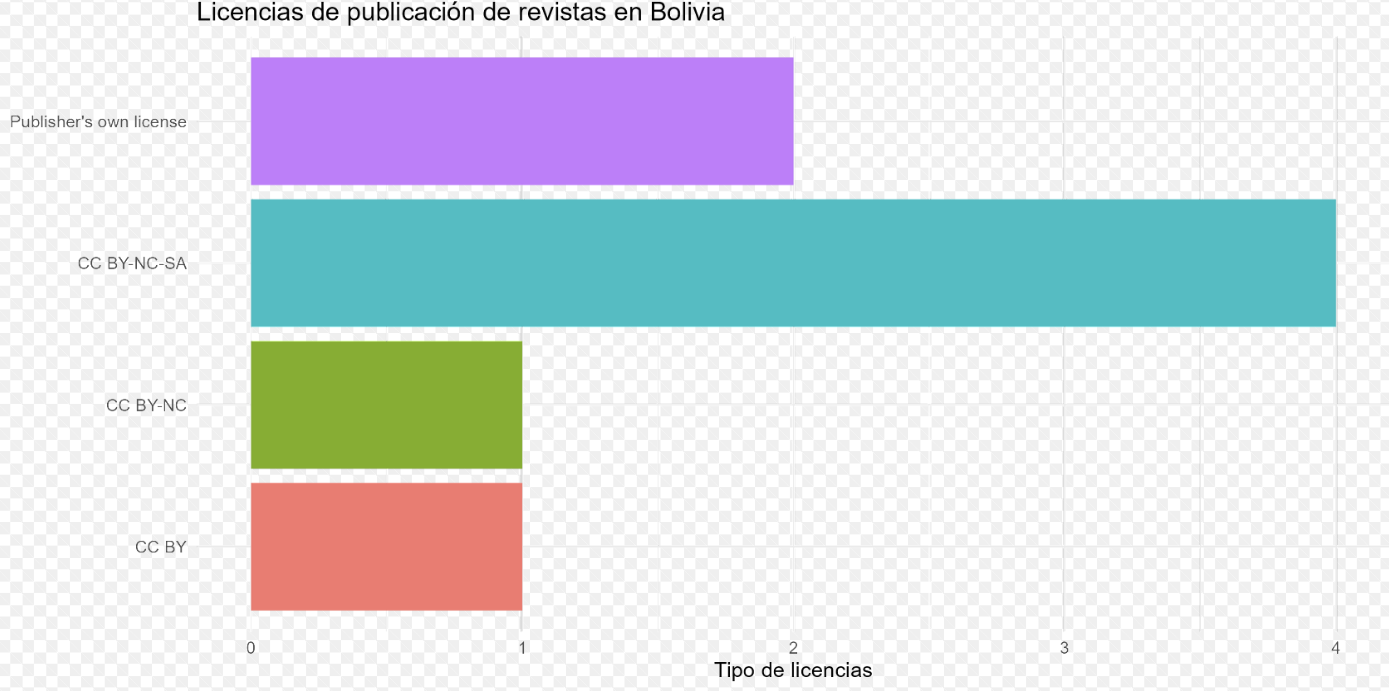 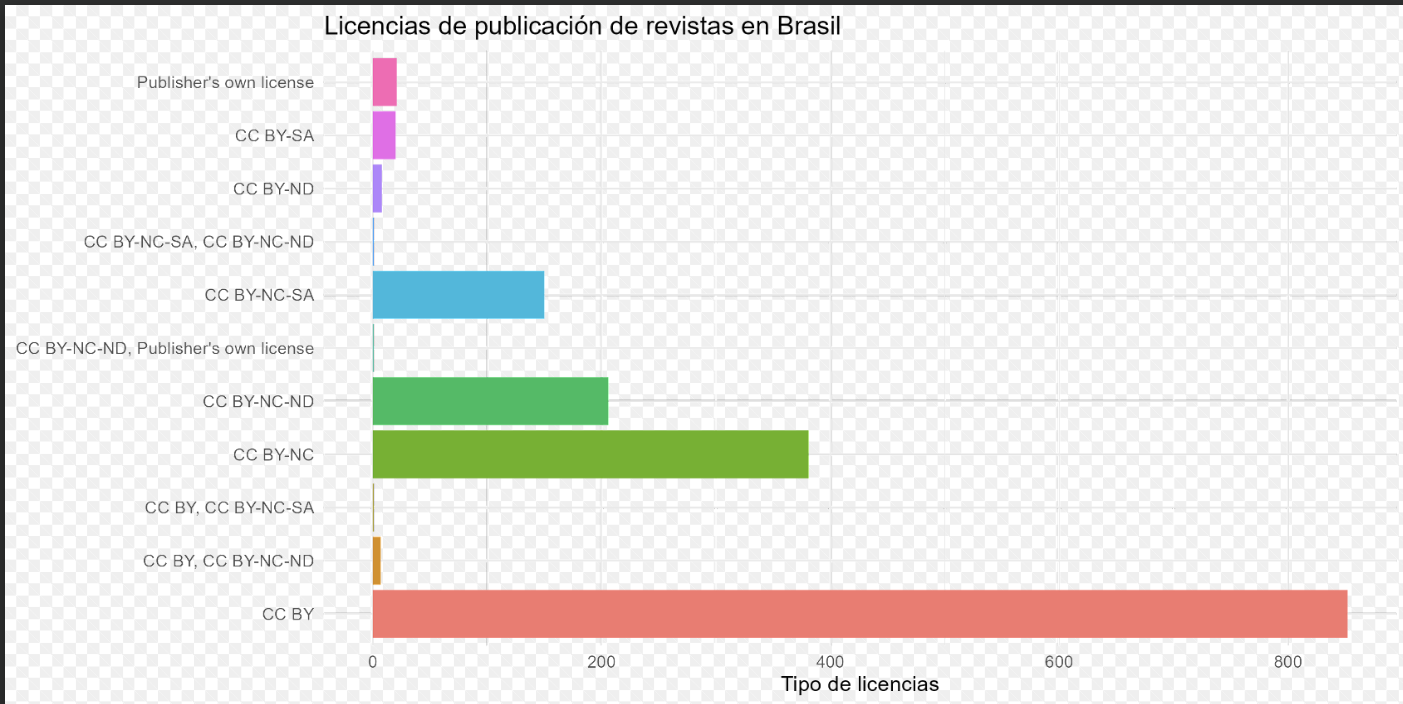 Editoriales
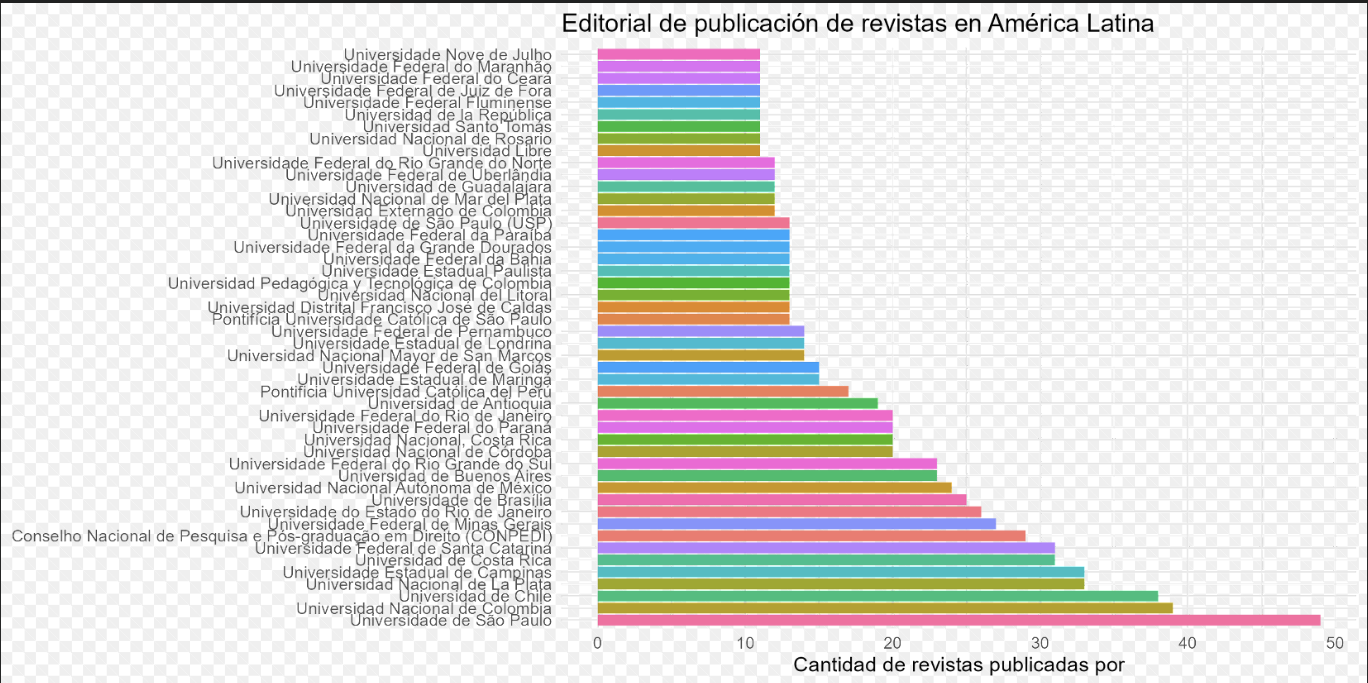 Lenguas de publicación
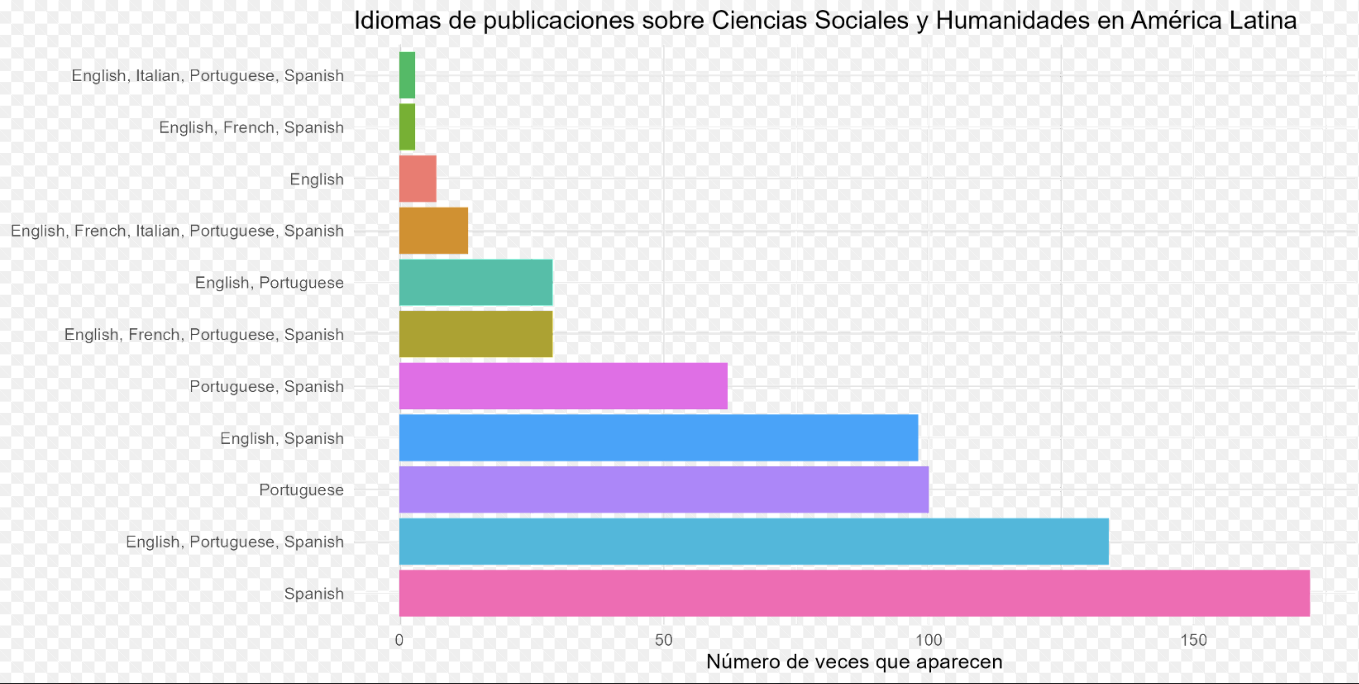 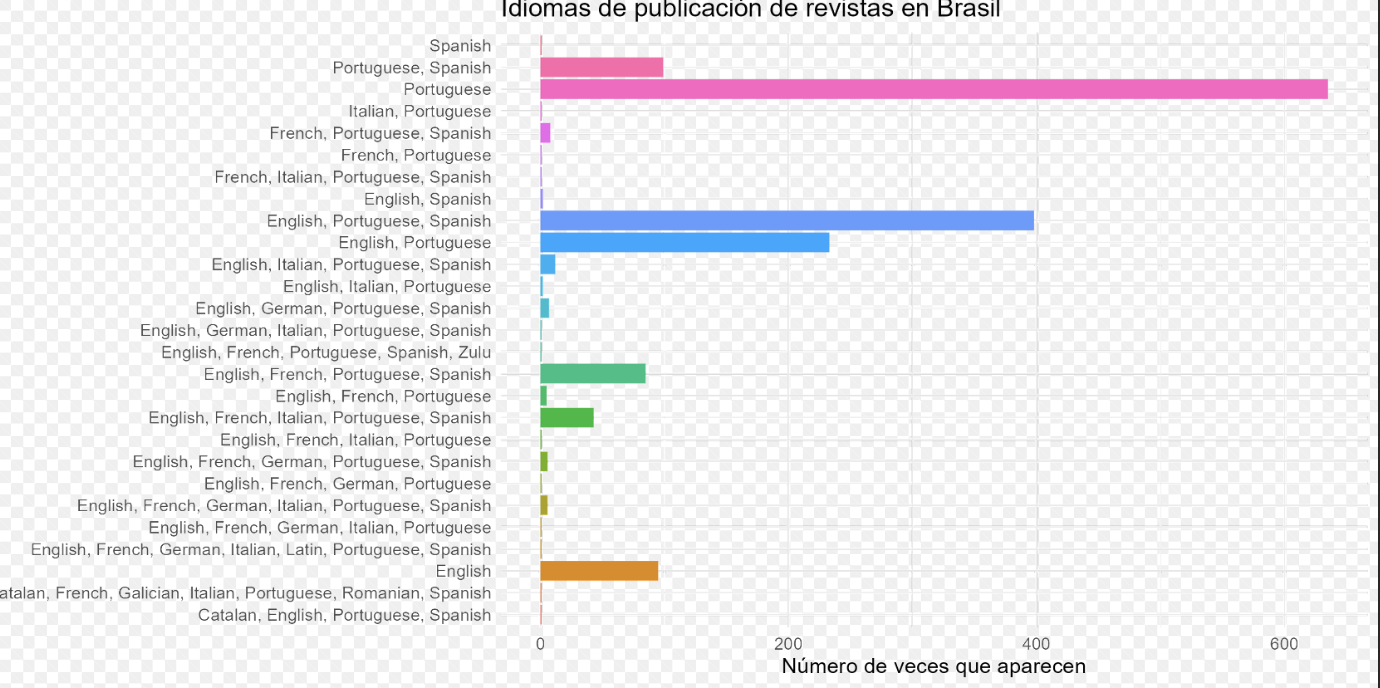 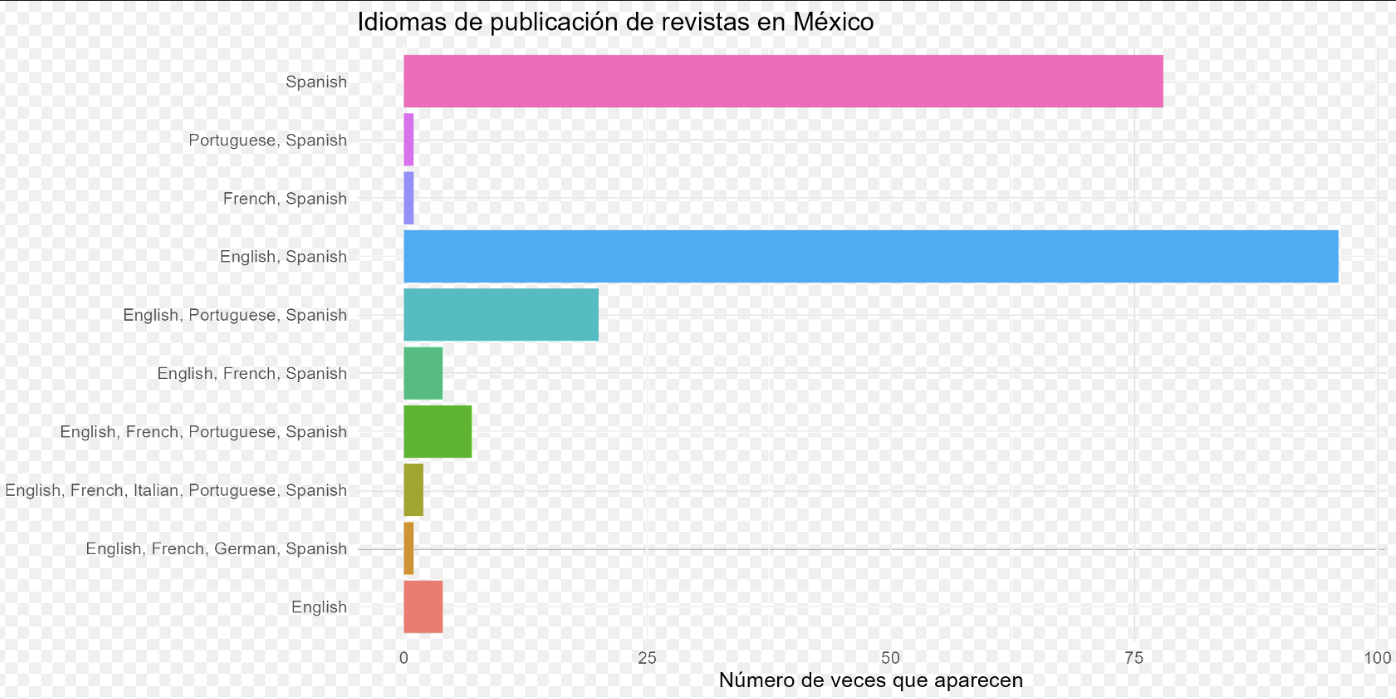 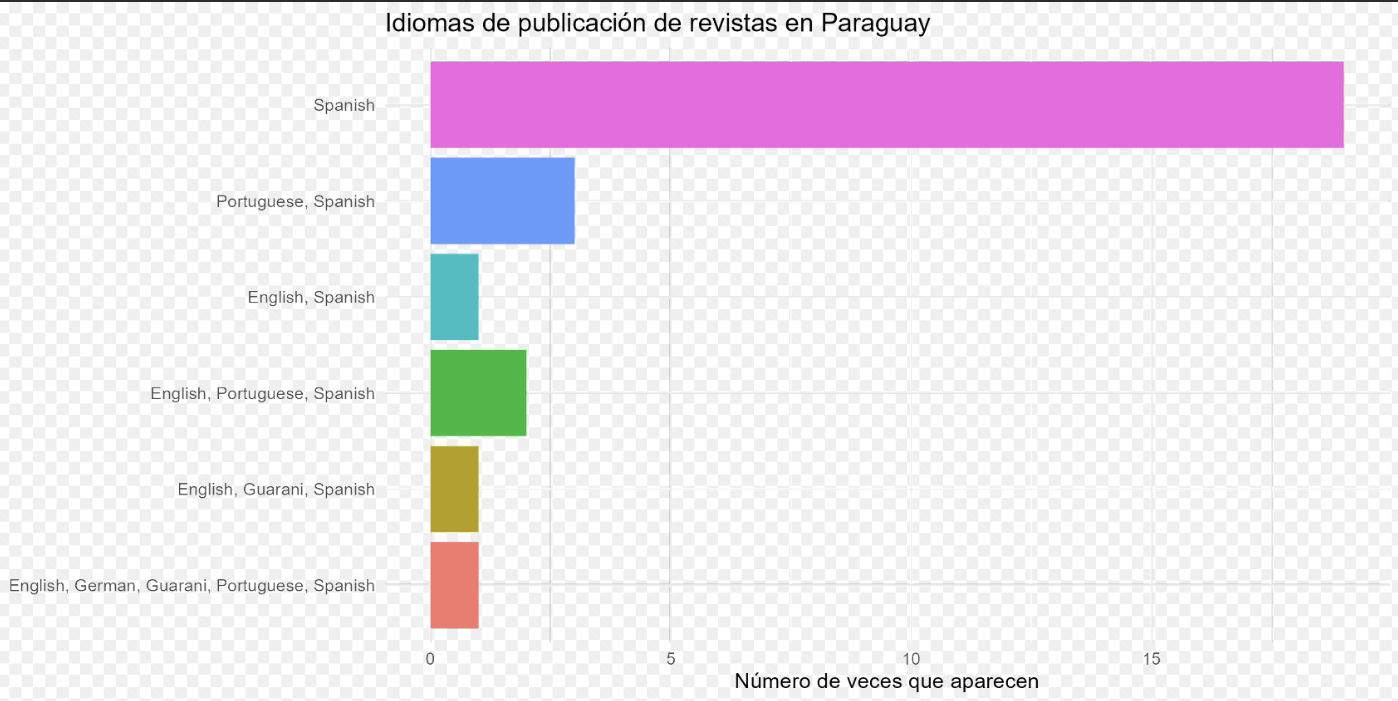 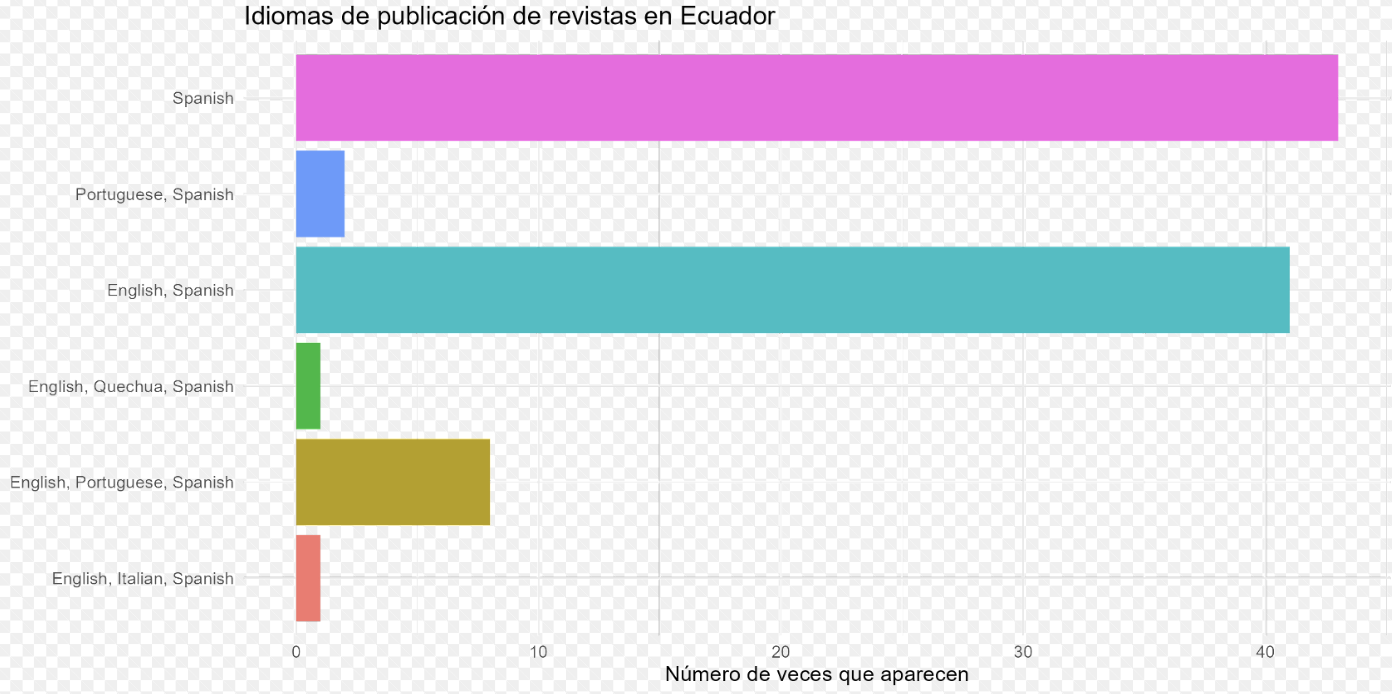 DOAJ en América Latina
Panorama complejo: América Central, Brasil
Contexto relacionado con la Ciencia y Tecnología diverso y variante
Lugar de España
GRACIAS!
gimena@doaj.org
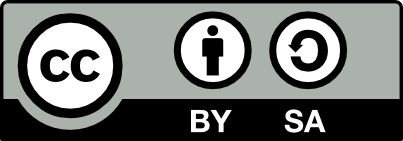